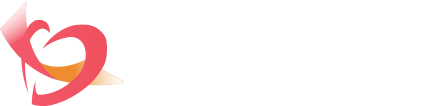 INSERT  TITLE  HERE
Add Your Text Here
Add Your Text Here
01
Add Your Text Here
02
Add Your Text Here
03
Add Your Text Here
04
01
Add Your Text Here
01  Add Your Text Here
TITLE
Add Your Text Here, Add Your Text Here
Add Your Text Here, Add Your Text Here
Add Your Text Here, Add Your Text Here
01  Add Your Text Here
Add Your Text Here Add Your Text Here
01  Add Your Text Here
Chart Slide
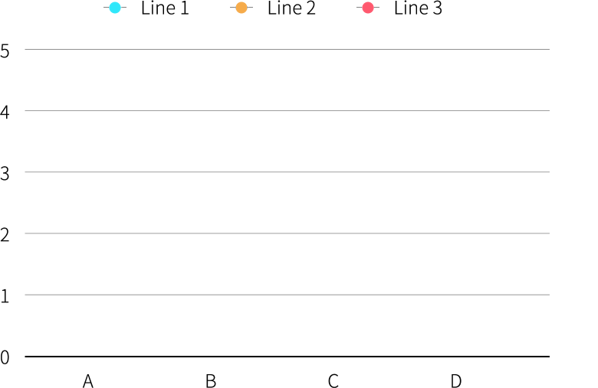 Add Your Text Here Add Your Text Here
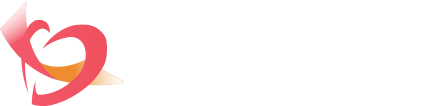 THANK YOU FOR 
YOUR ATTENTION！